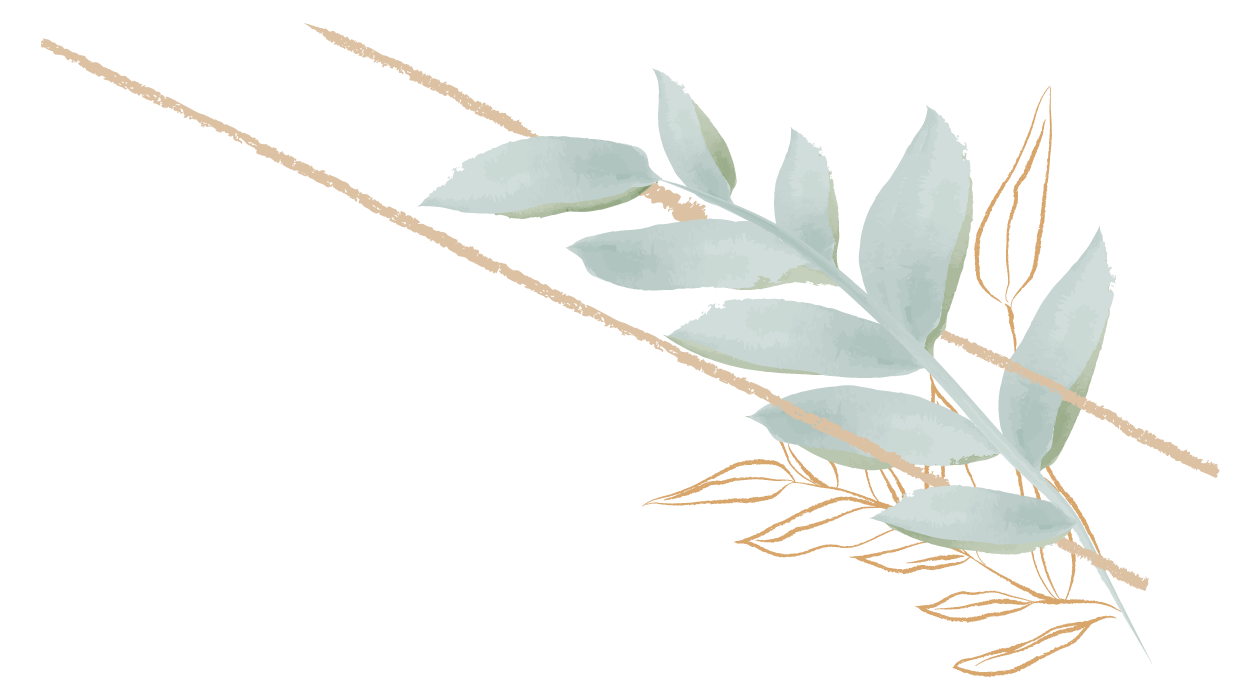 Drink
MENU
BEER
CALIFORNIA ALE, CORONA, COORS LIGHT, HEINEKEN, MILLEER LIGHT, DOS EQUIS, BUD LIGHT
WINE
SPIRITS
PINOT GRIGIO CAVA, PINOT NOIR, MERLOT, CABERNET
SAUVIGNON, CHARDONNAY, CHAMPAGNE
ABSOLUT VODKA, JIM BEAM BOURBON, BACARDI RUM, JOHNNY WALKER
SIGNATURE DRINKS
THE BLUSHING BRIDE
CHAMPAGNE, PEACH SCHNAPPS & GRENADINE
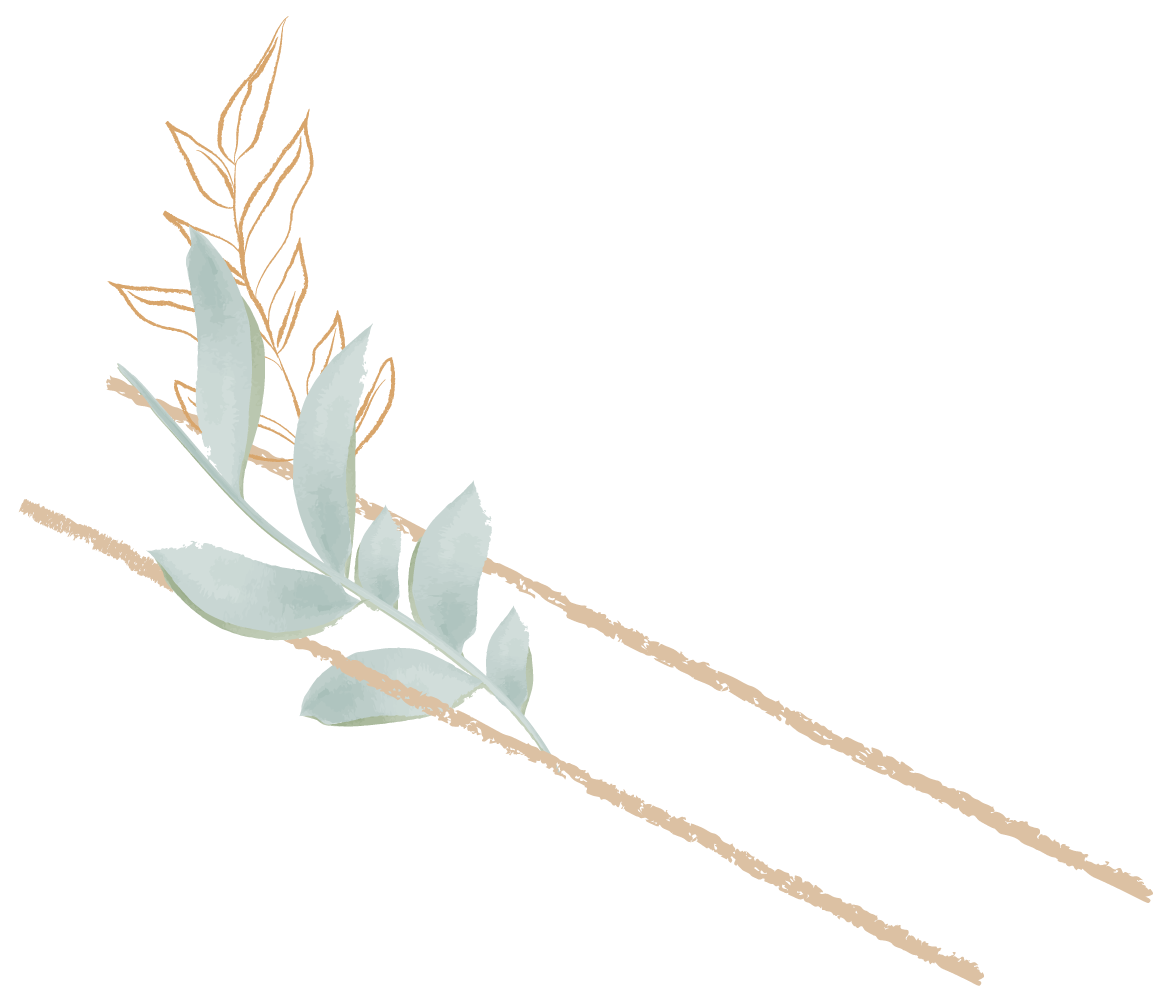 THE DASHING GROOM
WHISKEY, BITTERS, SIMPLE SYRUP & CHERRY
Cheers